FinOps for Beginners
Why FinOps if getting popular nowadays?
Lufthansa Systems Goes Cloud
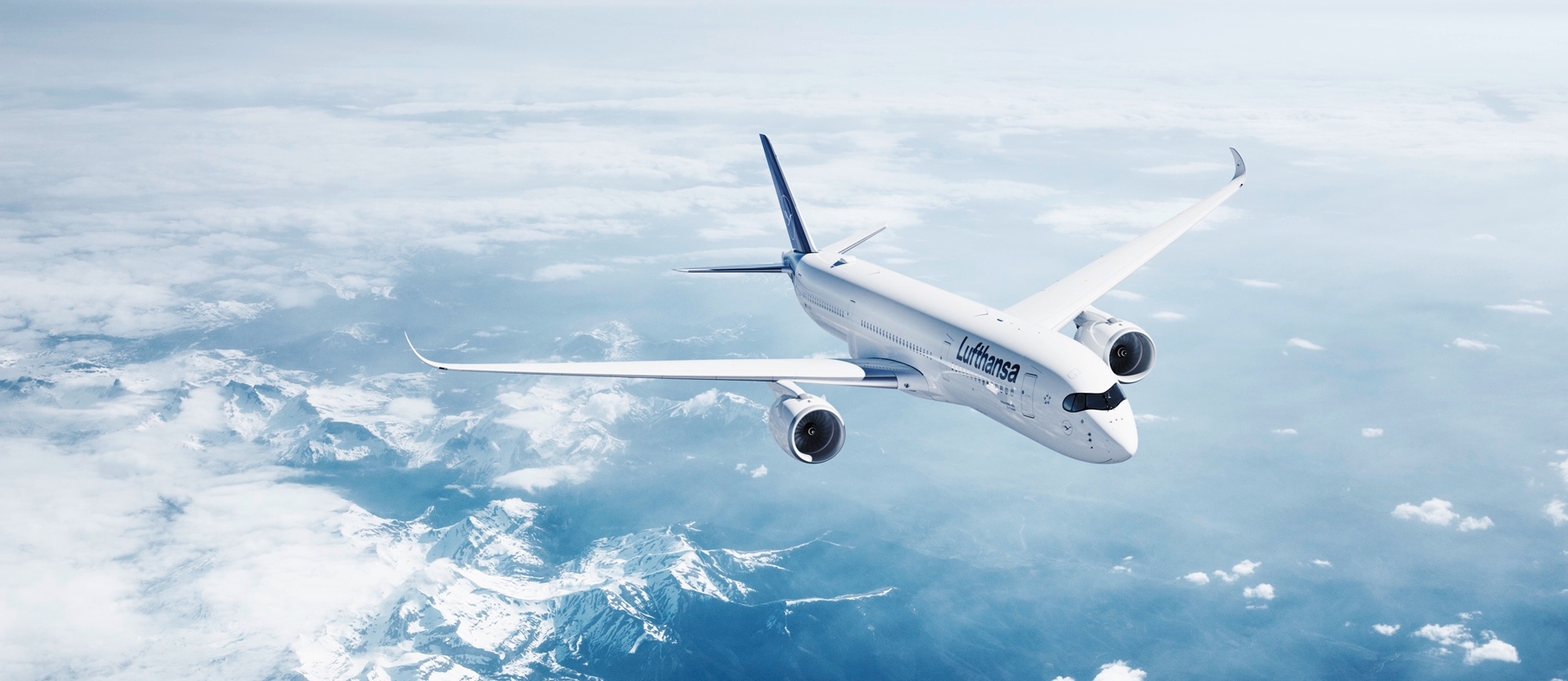 350+ customer airlines
100+ products
Since 2017 in the Cloud
FinOps.hu – HWSW 2022
Slide 2
The Rise of Cloud
Enterprise IT spending on public cloud computing will overtake spending on traditional IT in 2025  (Gartner)
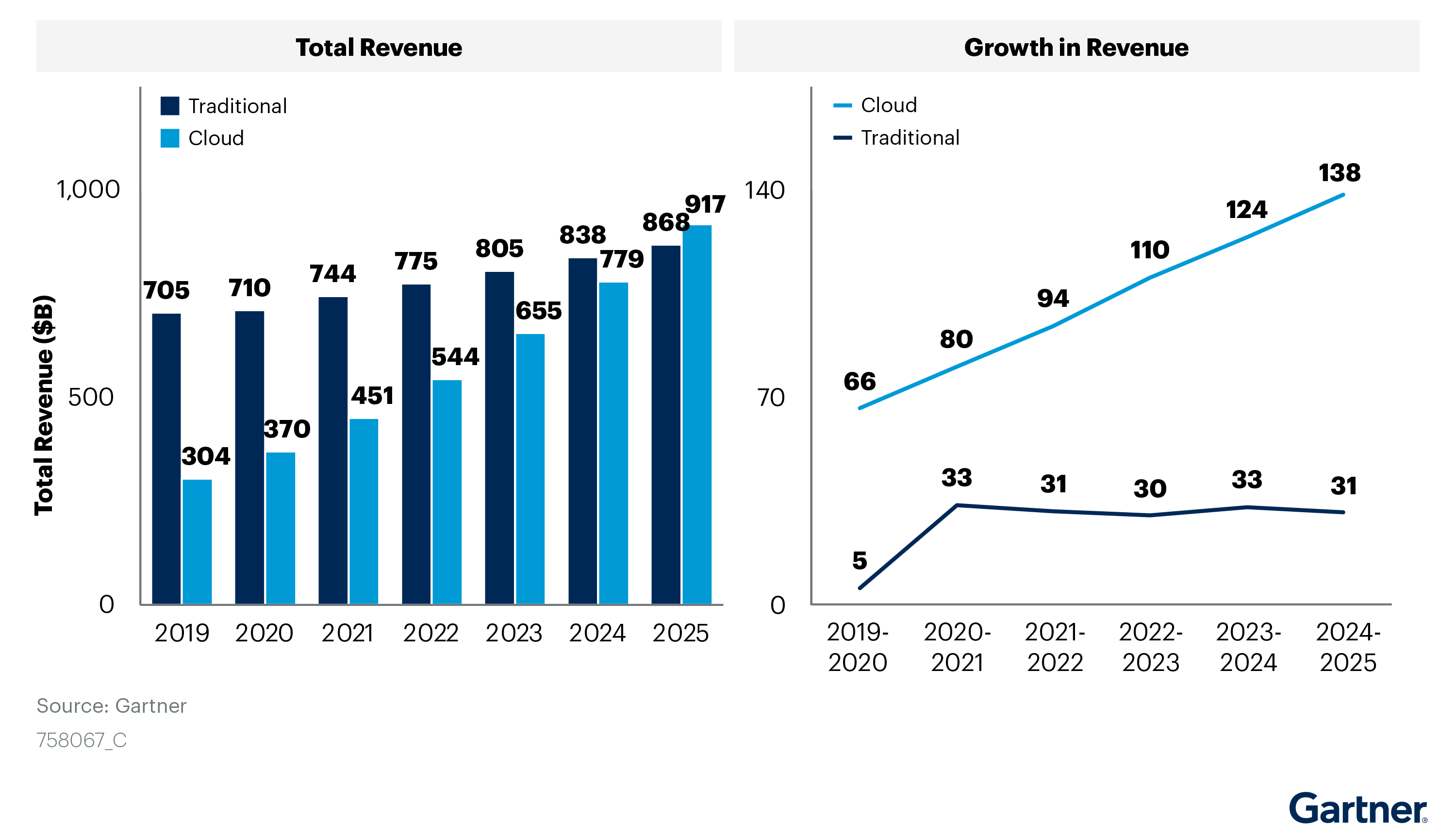 FinOps.hu – HWSW 2022
Slide 3
Why Cloud?
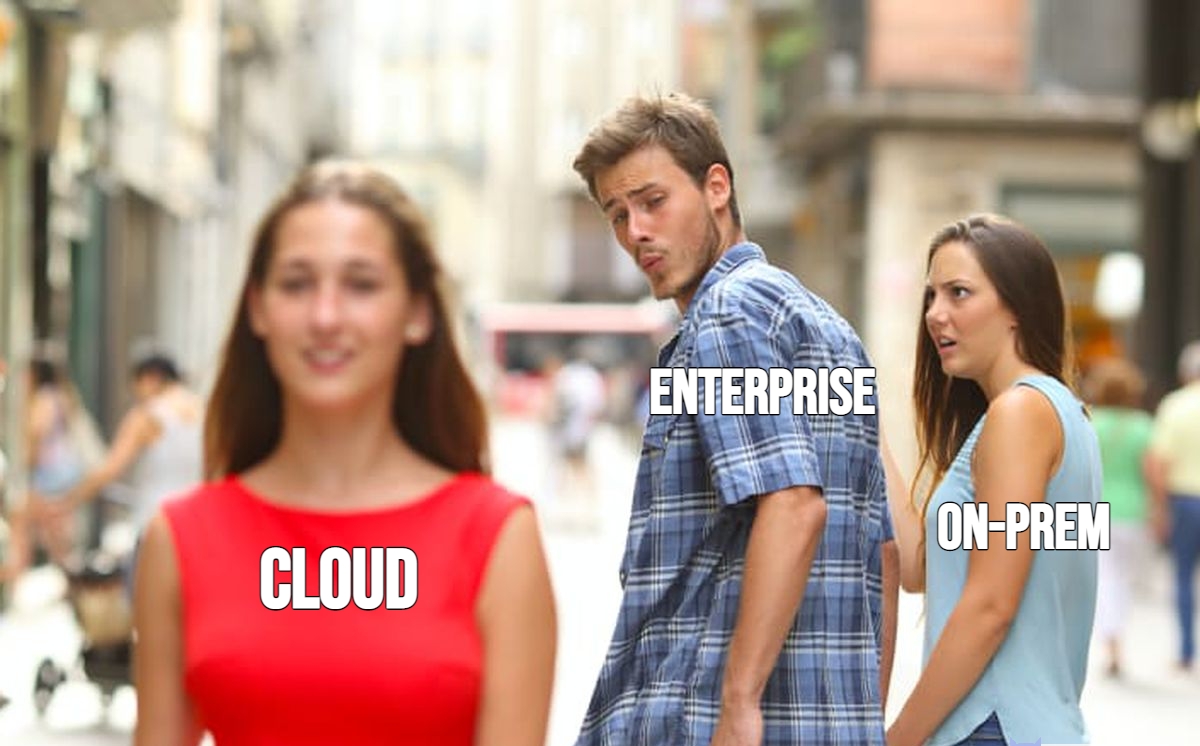 FinOps.hu – HWSW 2022
Slide 4
Why Cloud?
Business Agility/Flexibility ( DevOps!)
New Technologies
Accessibility
Security
Costs!
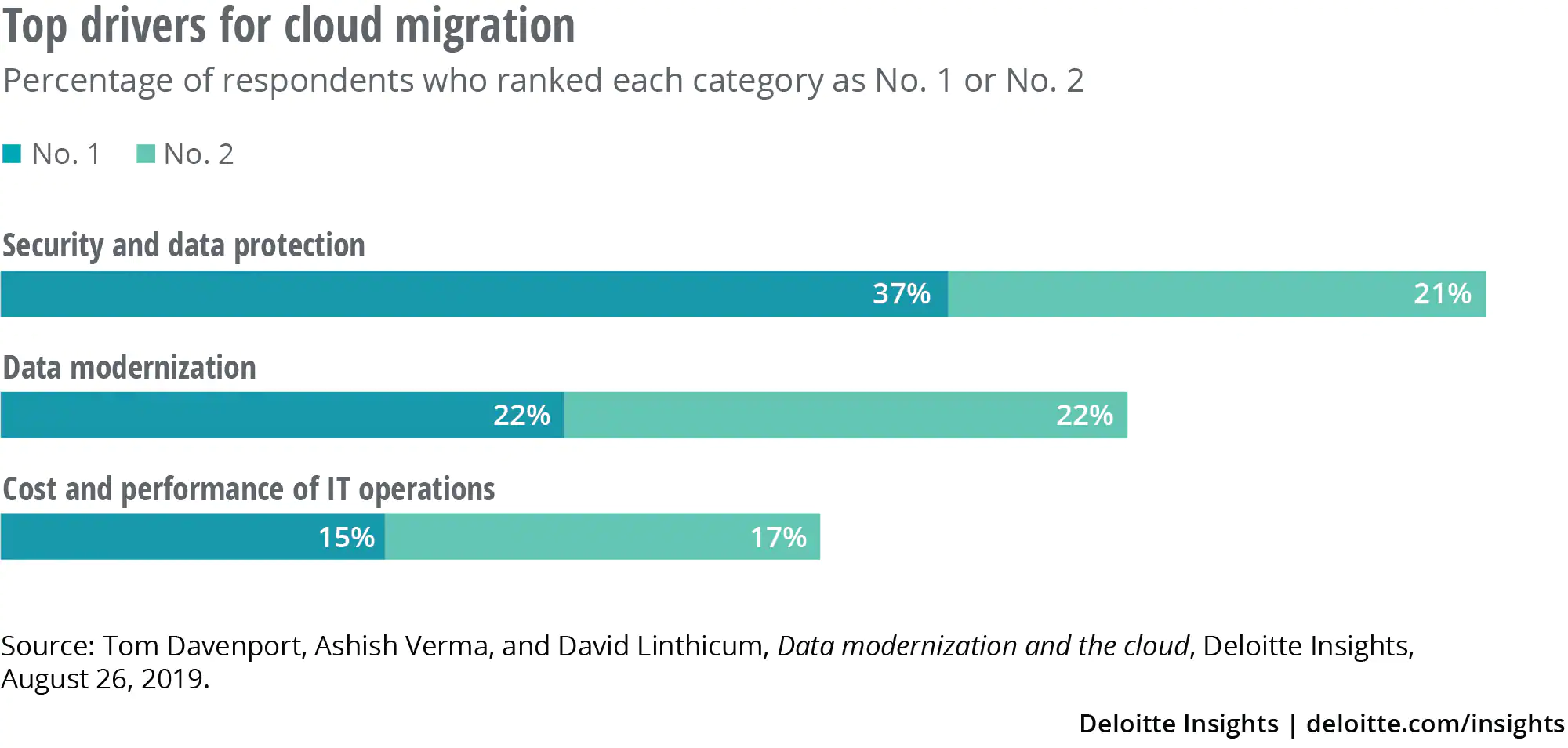 FinOps.hu – HWSW 2022
Slide 5
Cloud is cheaper, really?
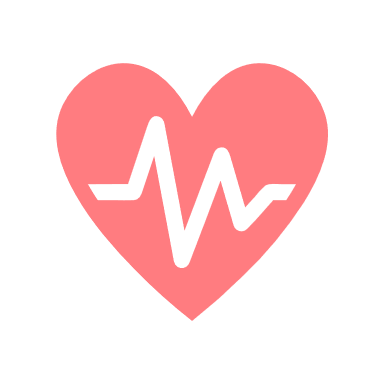 Cost
Time
FinOps.hu – HWSW 2022
Slide 6
Cloud Challenges
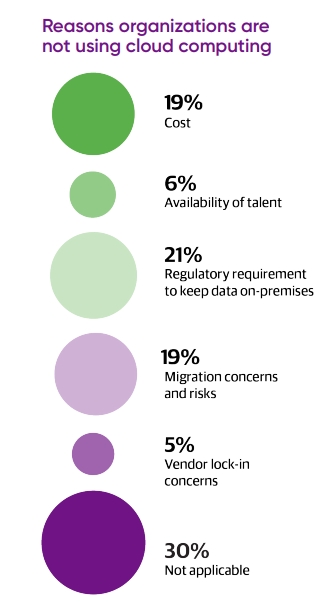 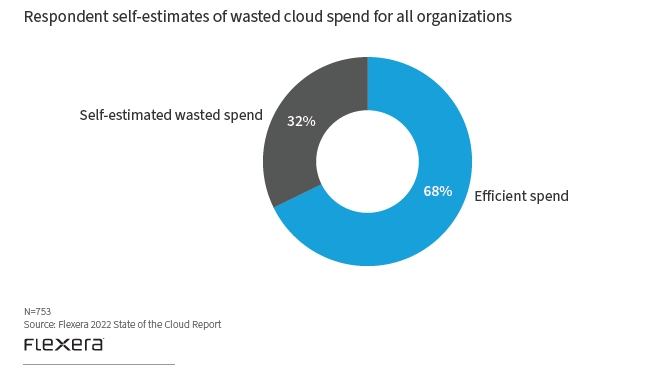 FinOps.hu – HWSW 2022
Slide 7
Cloud Challenges
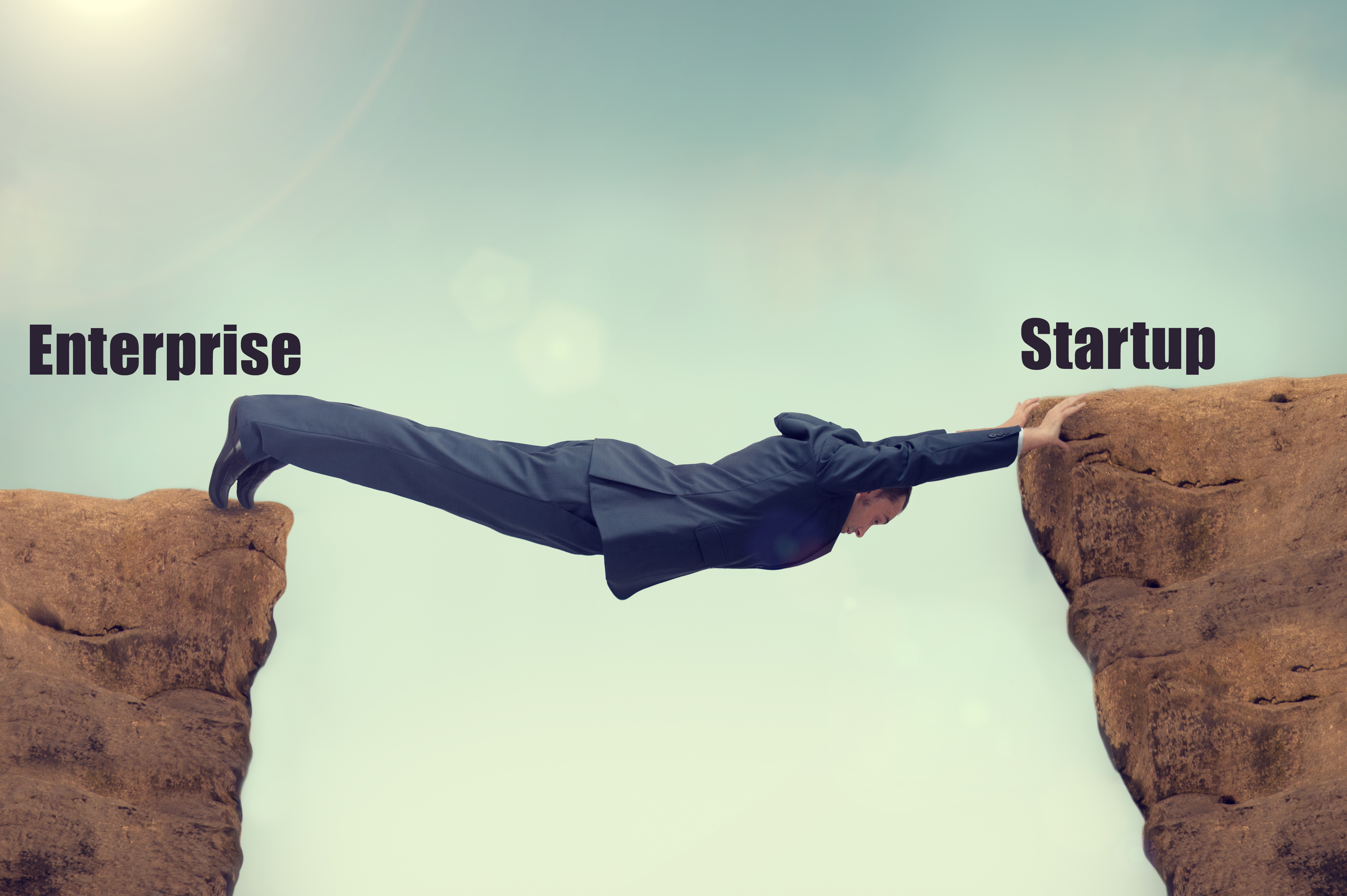 FinOps.hu – HWSW 2022
Slide 8
Cloud – DevOps on Steroids
xOps
Basic Cloud Capabilities
DevOps
FinOps
SecOps
FinOps.hu – HWSW 2022
Slide 9
FinOps and the Organization
Business
FinOps
IT
Finance
FinOps.hu – HWSW 2022
Slide 10
The Iron Triangle
FAST
CHEAP
GOOD
FinOps.hu – HWSW 2022
Slide 11
FinOps Principles
Business value 01
Business value of Cloud drives decisions
Transparency 04
FinOps reports should be accessible and timely
Collaboration 02
Teams need to collaborate
Variable cost model 05
Take advantage of the variable cost model of the Cloud
Ownership 03
Everyone takes ownership for their clous usage
Centralized FinOps 06
A centralized team drives FinOps
FinOps.hu – HWSW 2022
Slide 12
FinOps brings financial accountability to variable cloud spend with:
 A prescriptive model of actions, best practices and culture
 That enables distributed product, business and finance team
 To make decision that increase the business value
FinOps.hu – HWSW 2022
Slide 13
FinOps Lifecycle Action Loop
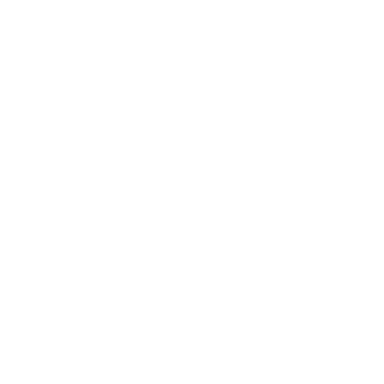 Inform – report KPIs, allocate costs, forecast etc.
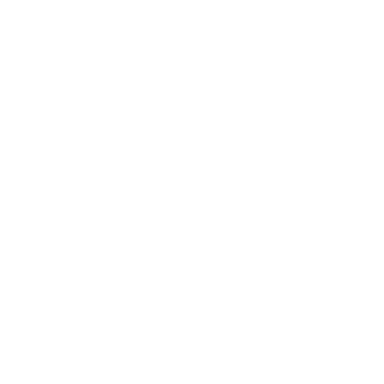 Optimize
Inform
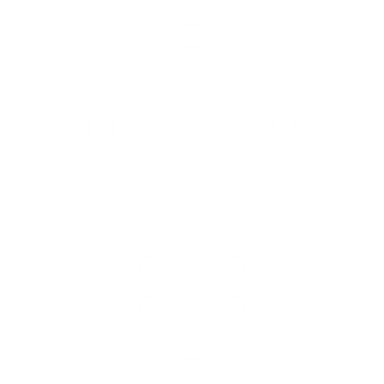 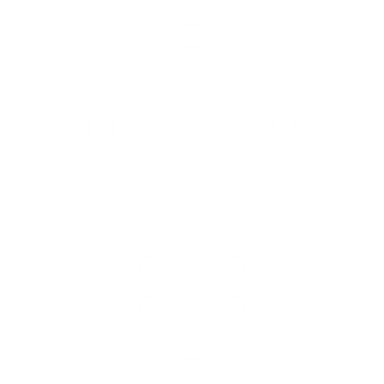 Optimize – rightsizing, elasticity, discounts, VM generations etc.
FinOpsCulture
Operate
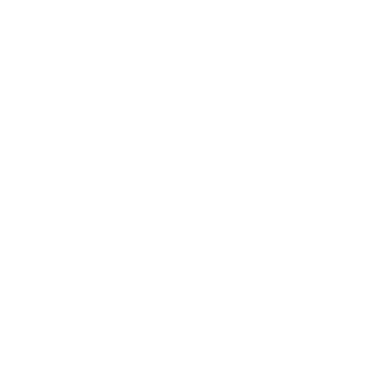 Operate – automation, unit economics, communication etc.
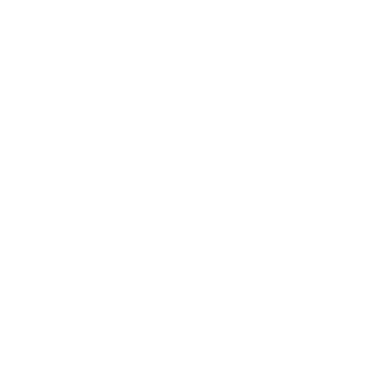 FinOps.hu – HWSW 2022
Slide 14
FinOps Lifecycle vs. “blind run”
Speeend
Freeeze
Budget
Invoice
Buy all the things
Inform
Inform
Inform
Inform
…
Operate
Operate
Operate
Operate
Optimize
Optimize
Optimize
Optimize
FinOps.hu – HWSW 2022
Slide 15
FinOps – the Past and the Future
FinOps Foundation
established in 2019 by Linux Foundation
“opensource” community
2500 members
www.FinOps.org - blueprints, trainings, useful resources
FinOps.hu – HWSW 2022
Slide 16